van Wiechen MP, Ligthart JM, Van Mieghem NM
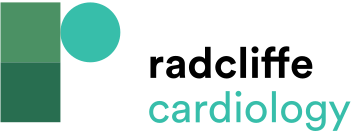 Different Large-bore Devices and Their Sheath Sizes
Citation: Interventional Cardiology Review 2019;14(1):17–21
https://doi.org/10.15420/icr.2018.36.1
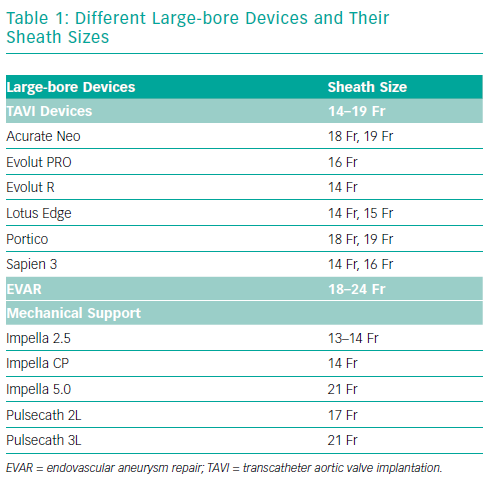